Figure 1. Schematic of trial events for the AV, AA, and VV modality conditions.
Cereb Cortex, Volume 24, Issue 9, September 2014, Pages 2464–2475, https://doi.org/10.1093/cercor/bht100
The content of this slide may be subject to copyright: please see the slide notes for details.
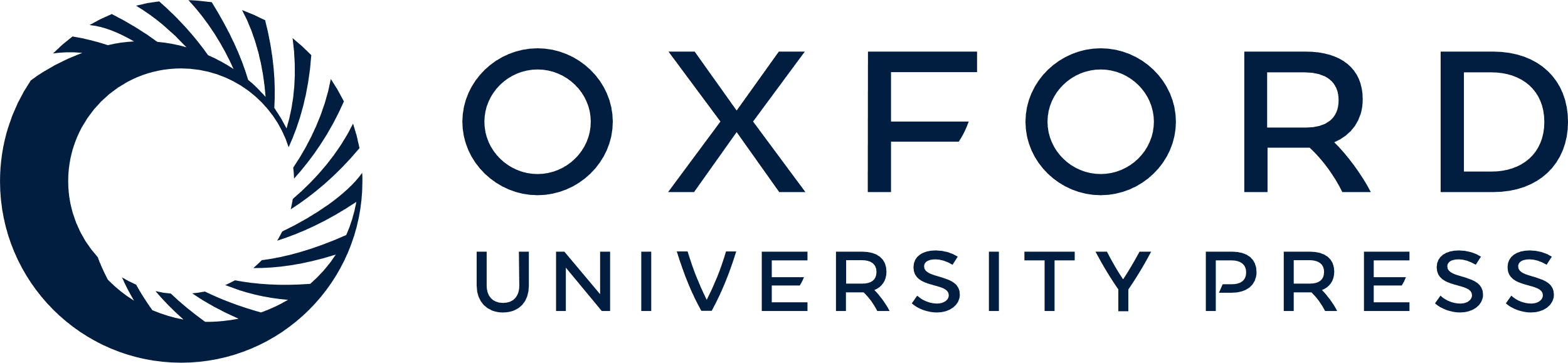 [Speaker Notes: Figure 1. Schematic of trial events for the AV, AA, and VV modality conditions.


Unless provided in the caption above, the following copyright applies to the content of this slide: © The Author 2013. Published by Oxford University Press. All rights reserved. For Permissions, please e-mail: journals.permissions@oup.com]